Relatório
Mensal
Junho
2021
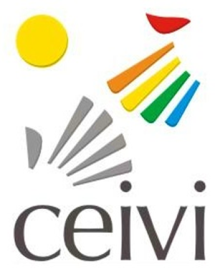 Atividades Gerais
Reuniões equipe realizadas – 49
Reuniões externas/visitas- 2
Participação das Pre Conferencias da Assistência Social e Conferencia Municipal do CMDPD;
Discussão sobre alterações Jurídicas necessárias;
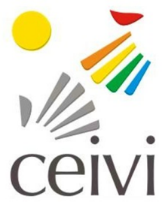 1
Dados Gerais
224 pessoas com Deficiência Beneficiadas 
(Deficientes Intelectuais ou Transtorno do Espectro Autista);

Sendo:  
Atendimento Sistemático - 202
(Plano de trabalho Individual com agenda semanal de atendimentos)
 
Prevenção - 20
(0 a 5 anos acompanhamento do desenvolvimento e orientação em períodos pontuais do mês)
 
Ex Atendidos com apoio intermitente- 02 
1 atendidos desligados;
1 novos atendidos;
Total de Atendimento no mês:
3.584 atendimentos realizados de habilitação e Reabilitação 
870 atendimentos/intervenções as famílias
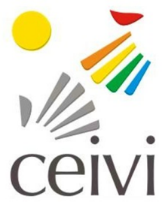 2
Dados Gerais
Serviço de Proteção Social Especial para Pessoas com Deficiência e suas Famílias
Total de famílias atendidas no Mês- 224
 Participação nos Conselhos CMAS, CMDCA, CME, CMDPD
 Reuniões/contatos com a rede- 18
 Visita domiciliar- 1
 Atividades/Eventos com as famílias- 4
Avaliação psicossocial- 6
Tipo de Atendimento/Contato
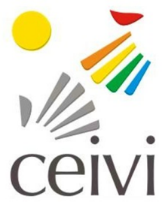 3
Dados Gerais
Habilitação e Reabilitação da Pessoa com Deficiência (Inter secretaria Saúde): Assistência de saúde aos usuários com Deficiência Intelectual associada ou não a outras Deficiências e/ou Transtorno Global do Desenvolvimento com ou sem comorbidades psiquiátrica
Avaliação para elegibilidade:  finalizada- 6  sendo 4 elegíveis e 2 não elegíveis
Confecção de órteses, adaptações- 5
Testes/avaliações- 25
Área
Atendimentos Realizados
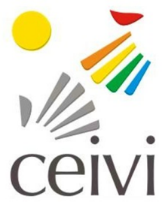 4
Dados Gerais
Habilitação e Reabilitação da Pessoa com Deficiência (Inter secretaria Educação): Serviço educacional especializado em pedagogia, psicopedagogia e inclusão no mercado de trabalho para pessoas com deficiência intelectual e com transtornos globais do desenvolvimento
Inclusos na escola- 187
Inclusão no Mundo do Trabalho- 2
2 Reunião e processo de inclusão 
Orientações escolares- 8 (atendidos)
Área
Psicopedagogia
neuropsicopedagogia
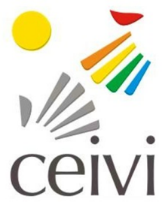 5
Recursos 
Humanos
Contratações/Demissões 
      3 Contratações  - 3 Demissão


Benefícios
     Cartão Alimentação: 9
     Unimed: 13             
     Uniodonto: 18
 
Capacitação
Fisioterapeuta (1 funcionária) – Bandagem Elástica Funcional e Correlações Clínicas
Fisioterapeuta (1 funcionária) –  I Congresso internacional de Fisioterapia Aquática-Online
Fonoaudióloga (1 funcionária) -Transtornos de Linguagem Infantil Intervenção;

Orientações/Intercorrências  funcionários: 73
6
Gestão 
Financeira
Receitas – R$ 321.459,51
PMV - Saúde
PMV – Saúde2
PMV - Educação
PMV - Assistência
PMV - Eventos
36%
PMV – Vendas Serviços
PMV – Doações Gerais
0,5%
7%
20%
PMV – Doações Sócios
8%
23%
7
0,5%
5%
Gestão 
Financeira
Despesas – R$ 256.642,28
Manutenção
Eventos
Recursos Humanos
0%
* Provisionamento de folha de pagamento de fevereiro/pagamento em março;
8
9%
91%
Contato
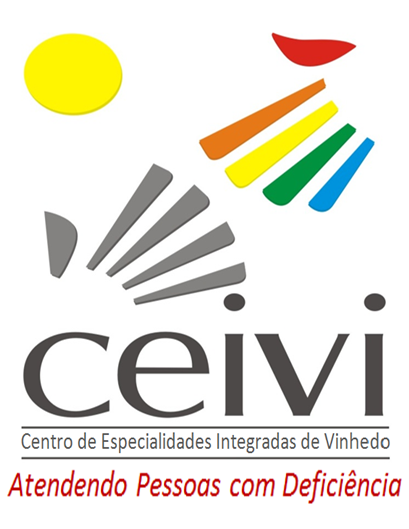 Centro de Especialidades Integradas de Vinhedo
Avenida Páscoa Zanetti Trevisan, 479 – Jardim Itália
Vinhedo/SP 
www.ceivi.org.br
ceivi@ceivi.org.br
Instagram: @ceivioficial 
Facebook:  CEIVI
Telefone: (19) 3826- 7555